Elements, Compounds or Mixtures
What is an Element?
A pure substance made up of only one kind of atom
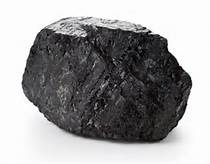 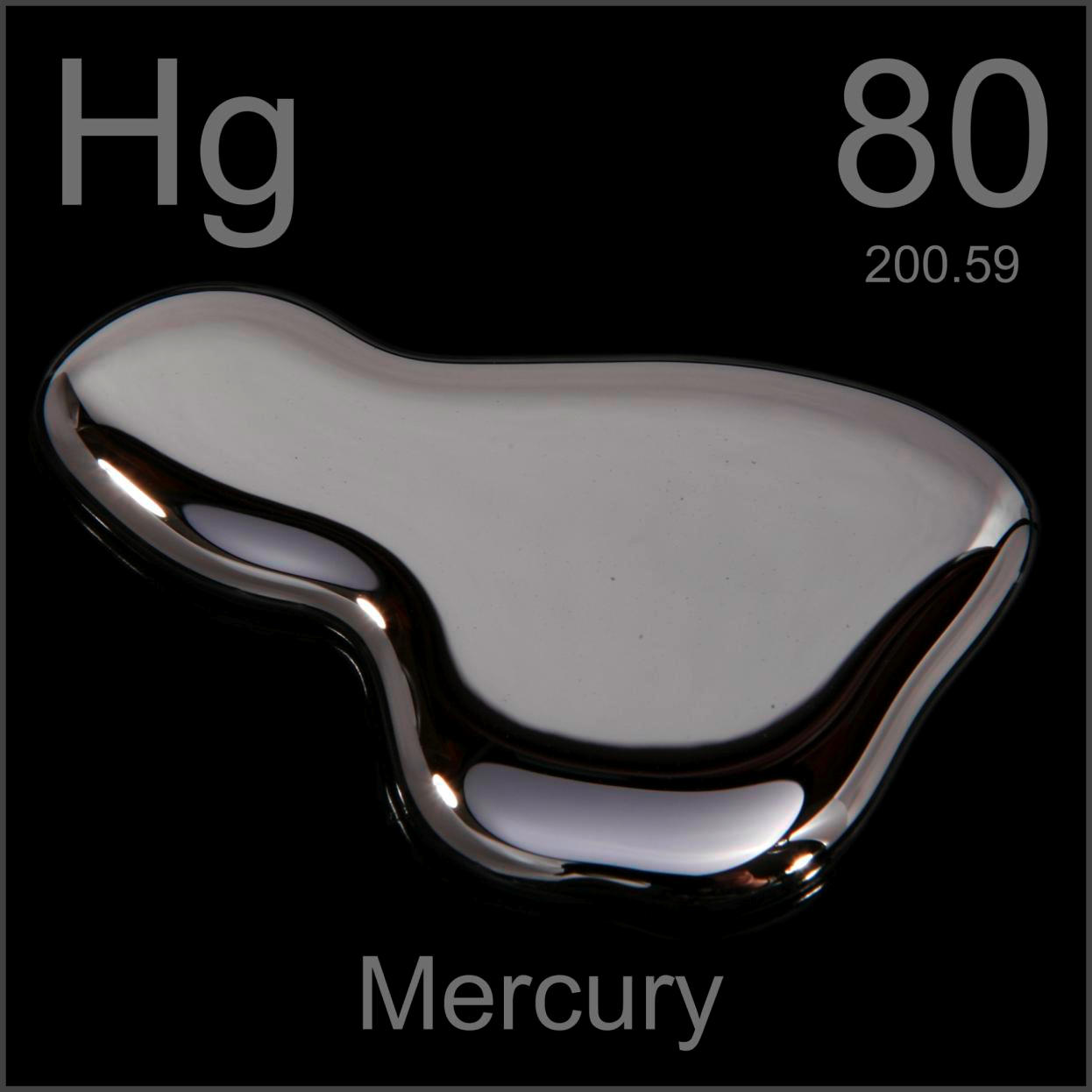 What is a  Compound?
A substance made from the atoms of two or elements that are chemically bonded
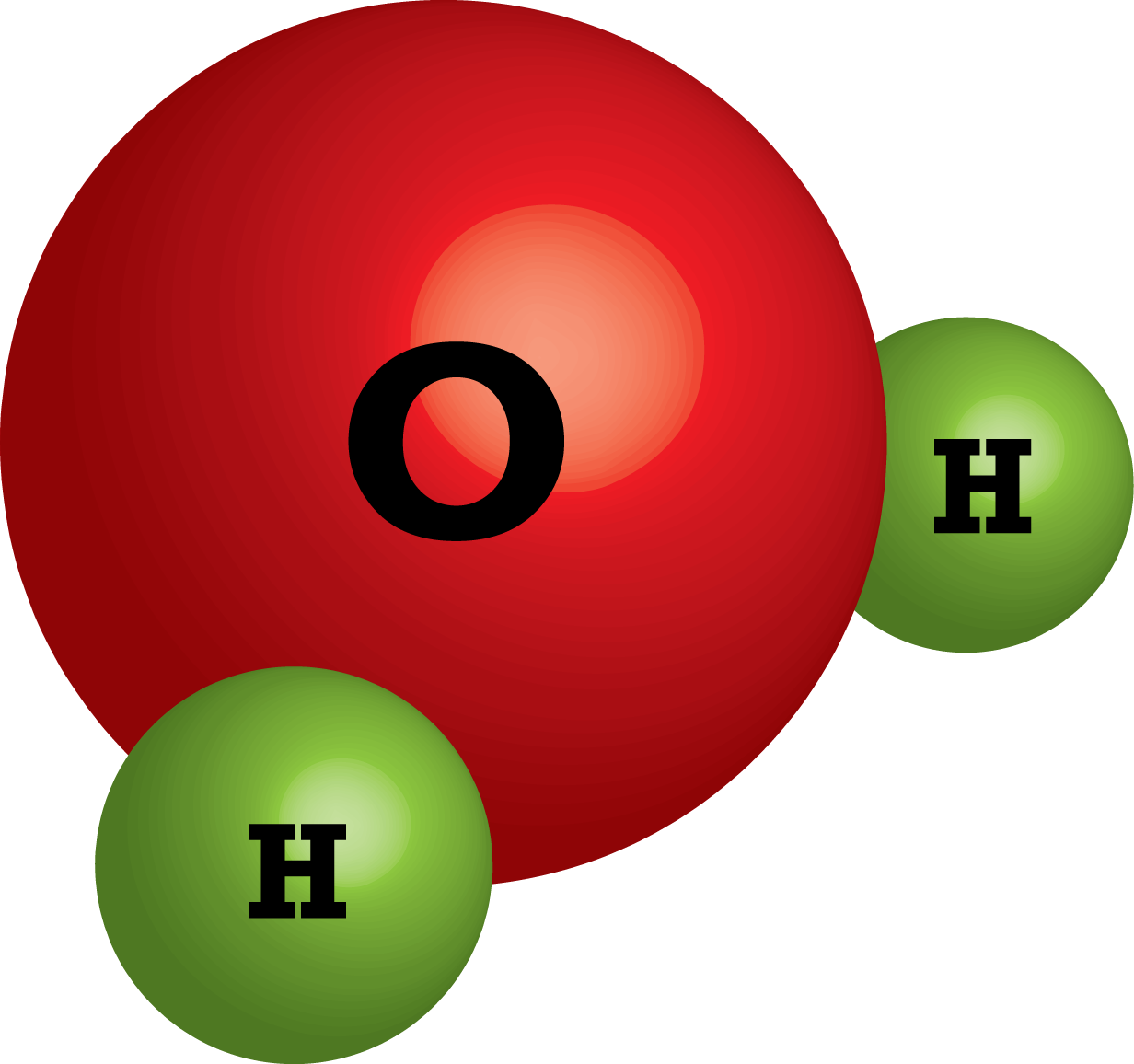 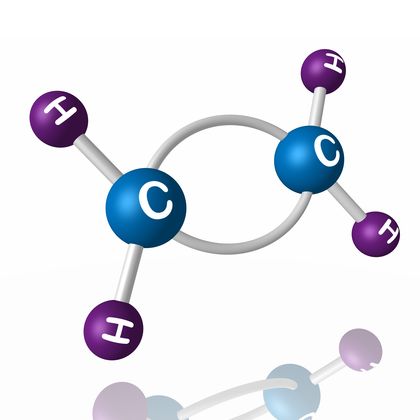 What is a Mixture?
A blend of two or more kinds of matter
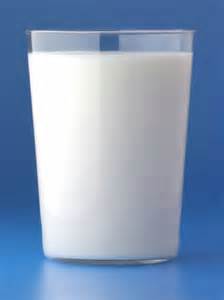 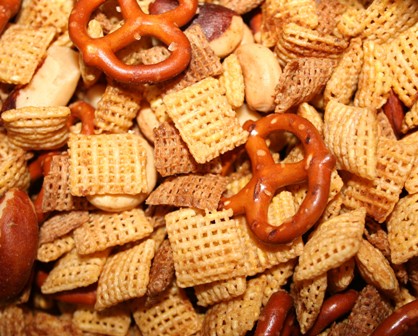 What is this?
What is this?
What is this?
What is a pure substance?
Made of only one type of matter.
It’s the same throughout the sample.
It has definite properties
What are the types of pure substances?
Elements and Compounds
What is an Element?
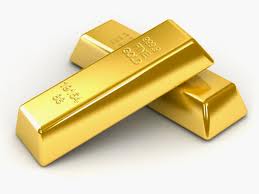 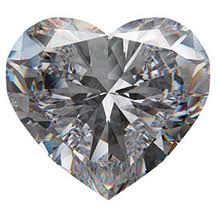 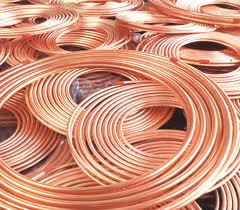 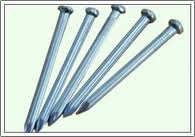 What is an Element?
Elements  – matter made of all the same types of atoms
      Chart of Elements is called the Periodic Table
 
     Examples:  Copper (Cu), Carbon (C), Sodium (Na), Chlorine (Cl)
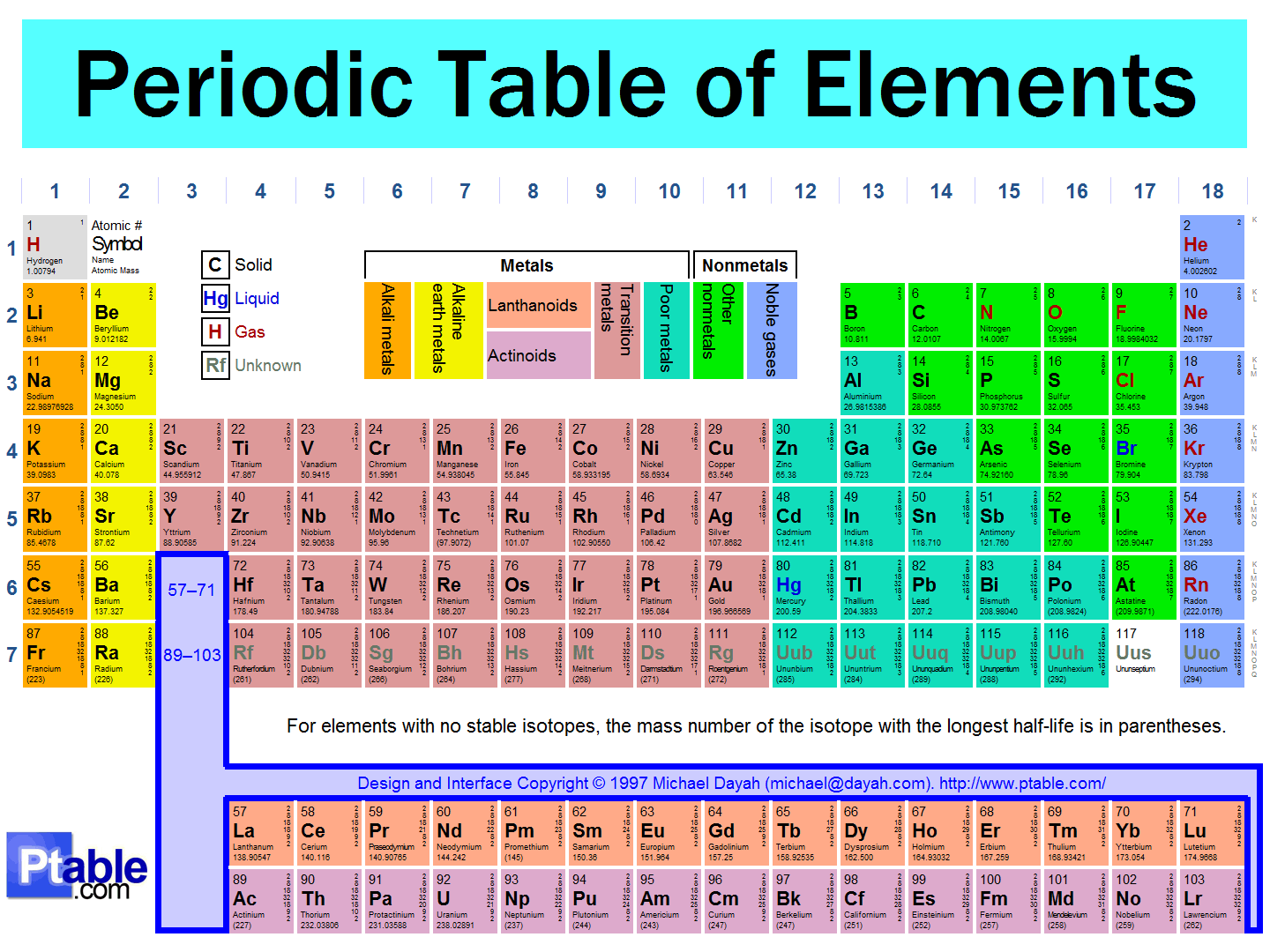 What is a Compound?
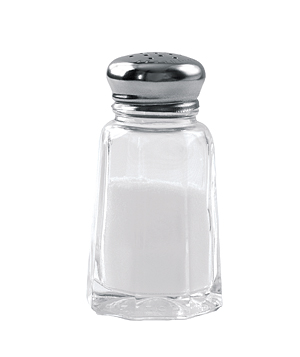 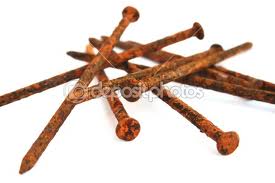 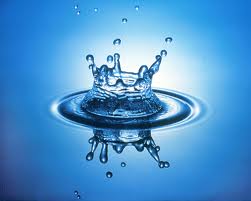 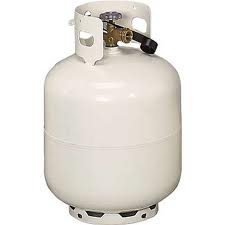 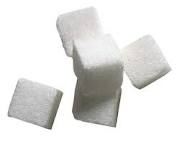 What is a Compound?
Compounds  – matter made of two or more types of atoms (elements) that are bonded together (also called molecules)
    
 Most matter in the world is in the form of compounds
 
     Examples:  Water (H2O), Sugar (C6H12O6)
2H2O  O2  + 2H2
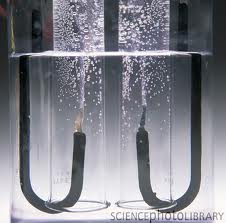 How are Elements and Compounds different?
Elements cannot be chemically broken down any further.
Compounds can be chemically broken down into Elements.
2Na + Cl2   2NaCl
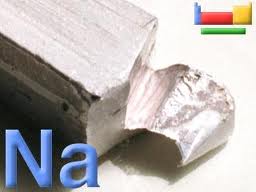 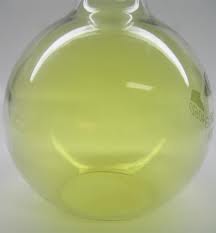 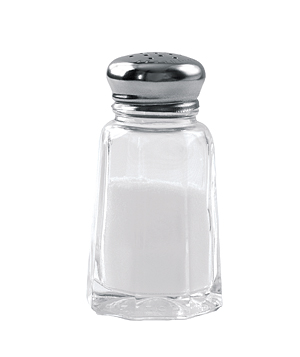 
✚
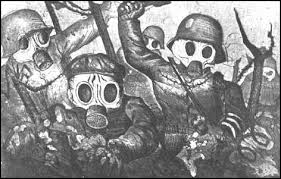 Do elements and compounds have the same properties?
Properties of compounds are different from the properties of the elements they are  made of.
 
     Example: Salt is made from sodium metal and toxic chlorine gas
What is a mixture?
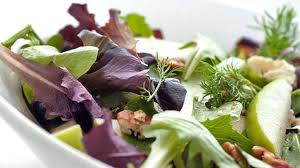 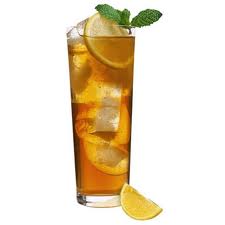 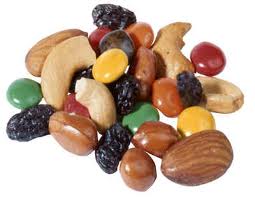 What is a mixture?
Two or more substances “mixed” together
Do the parts of a mixture lose their properties?
NO! There is no bonding in a mixture. 
The substances in the mixture keep their individual properties.
Can the parts of a mixture be separated?
YES! The physical properties of the substances can be used to separate them from the mixture.
Example: Salt in water – evaporate the water away and get the salt back
What is a mixture?
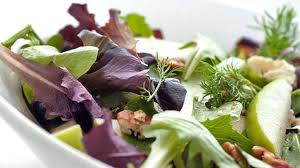 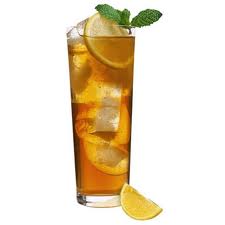 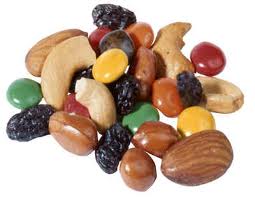 Are there different types of mixtures?
Yes - 
    Homogeneous and Heterogeneous
What is a homogeneous mixture?
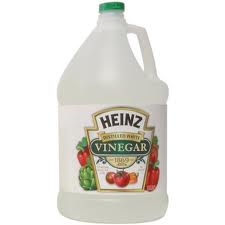 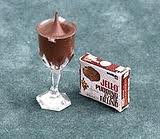 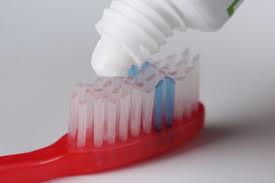 What is a homogeneous mixture?
The mixture looks the same throughout. 
 
Example: Salt in water – can’t see the salt – looks like clear water
                 coffee, tea, toothpaste,
What is a solution?
A type of homogeneous mixture, like salt in water.
Is it easy to separate the parts of a homogeneous mixture?
NO! It takes a lot of energy
 Example: Salt in water – must boil the water away from the salt
What is a heterogeneous mixture?
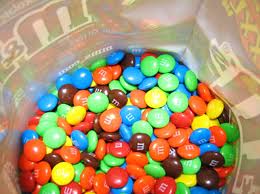 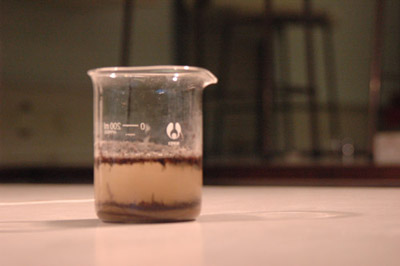 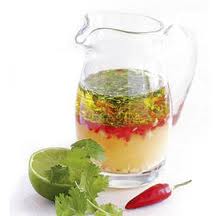 What is a heterogeneous mixture?
The mixture does not look the same throughout. You can see the different substances.
 Example: Oil and Water, Sand and Water
Is it easy to separate the parts of a heterogeneous mixture?
YES    It does not take a lot of energy.
 Example: Decant (pour off) the oil way from the water. Filter the sand away from the water.
http://www.bbc.co.uk/bitesize/ks3/science/chemical_material_behaviour/compounds_mixtures/activity/
MIXTURE
PURE SUBSTANCE
yes
no
yes
no
Is the composition uniform?
Can it be chemically decomposed?
Colloids
Suspensions
On bottom of page add:Matter Flowchart
MATTER
yes
no
Can it be physically separated?
Homogeneous Mixture
(solution)
Heterogeneous Mixture
Compound
Element